ICE 101APPLICATION GUIDE
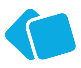 INTALLATION AND OPERATIONAL CONSIDERATIONS.
Selecting Ice Machines
Installation Requirements
Site Selection
Power, Water & Drain within 6 Feet
110, 208-230 Single or Three Phase 
Drain and Water Supply
Minimum 20 PSI water pressure
Most local codes require 2 inch air gap for drains 

Note: Always Specify Proper Utilities Within 6 Feet

Ice Machine Configuration (Continued on next slide)

Air-Cooled 
Recommended clearance of 6 inches on side
Less side clearance required for front facing air filter
Avoid recirculation 
600lbs is tipping point for remote consideration
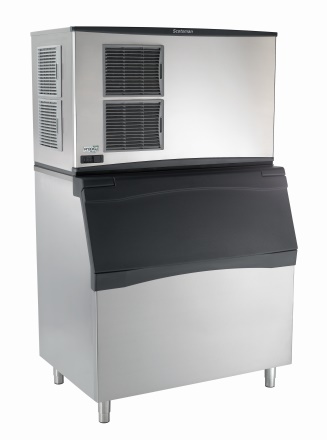 [Speaker Notes: Three Phase is uncommon but uses cheaper wire. There is an up charge for installation.]
Selecting Ice Machines
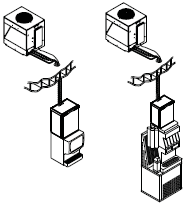 Ice Machine Configuration
Water-Cooled
  Generally prohibited by local code
Unless on recirculation system

Remote Ice Machine 
Retro and new construction
Poorly ventilated areas
More efficient / consistent production
Typically 600 lbs and over
Roof access
Licensed contractor for roof penetration
Line set length and condenser placement 
Maximum rise: 35 feet
Maximum drop: 15 feet

Note: Stay within max line set length when possible
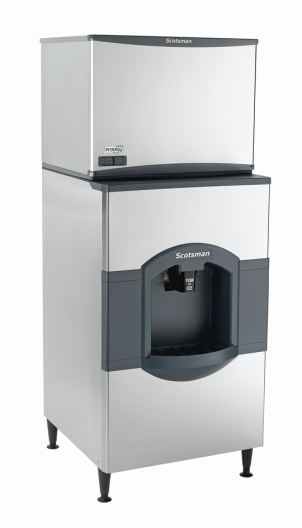 Selecting Ice Machines
Condenser Application Chart
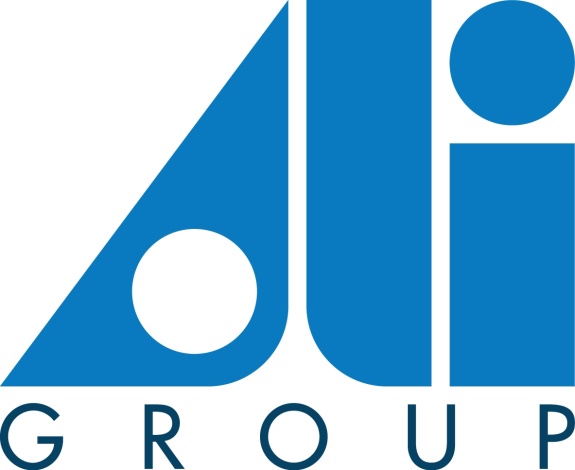 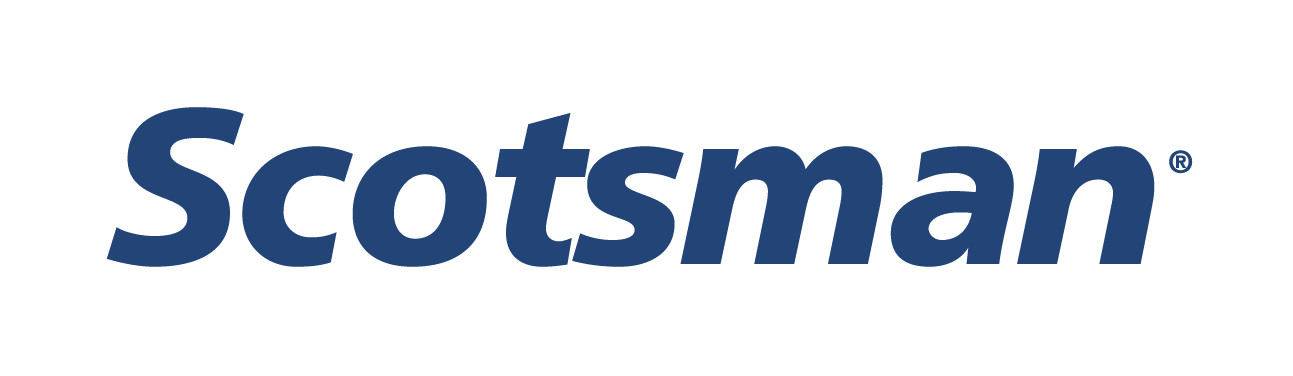